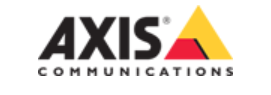 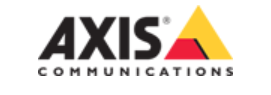 C8033 Password ve IP Tanımlama
(Bircom Ergin BOYACI – Müşteri Deneyimi ve Ürün Geliştirme)
2019
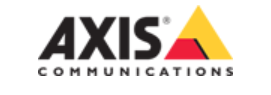 Cihazların enerjisi verilir ve üzerindeki led ışığın yeşil yanması beklenir, 
IP utility yazılımı aşağıdaki linkden bilgisayara indirilir v eçalıştırılır,
http://ftp.bircom.com/Axis/IPUtility.exe,
Refresh butonuna basılır ve ağdaki tüm axis cihazlarının ip leri tespit edilir
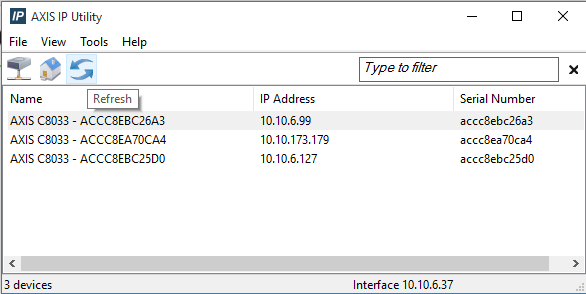 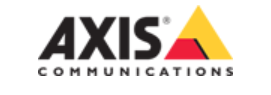 Cihazın arayüzüne bağlanmak için web browesere ip si yazılır ve karşımıza çokan ilk ekranda 
Cihaza şifre tanımlanır, ve Username:root ve Password: sizin belirlediğiniz şifre olur
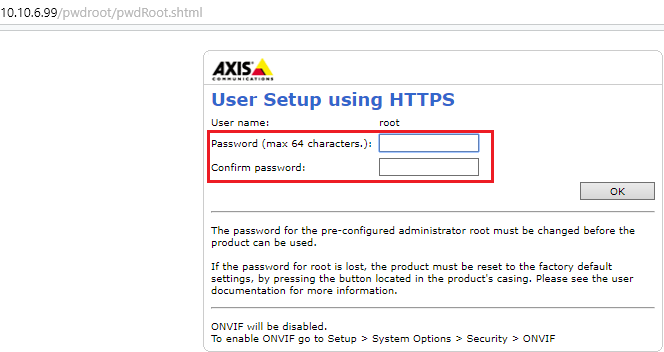 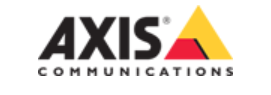 Cihazın Network ayarları gerekirse aşağıdaki bölümden değiştirilebilir
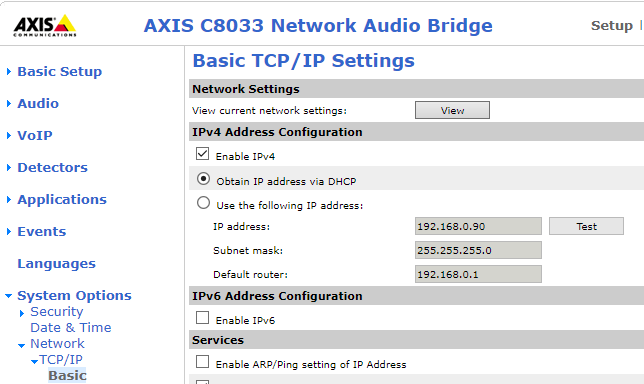